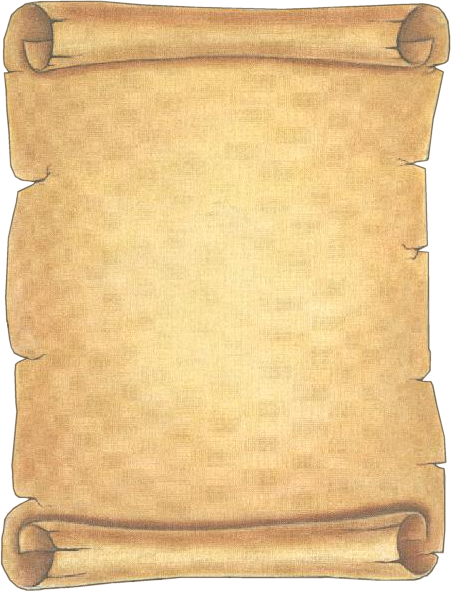 Соборная площадь Московского Кремля
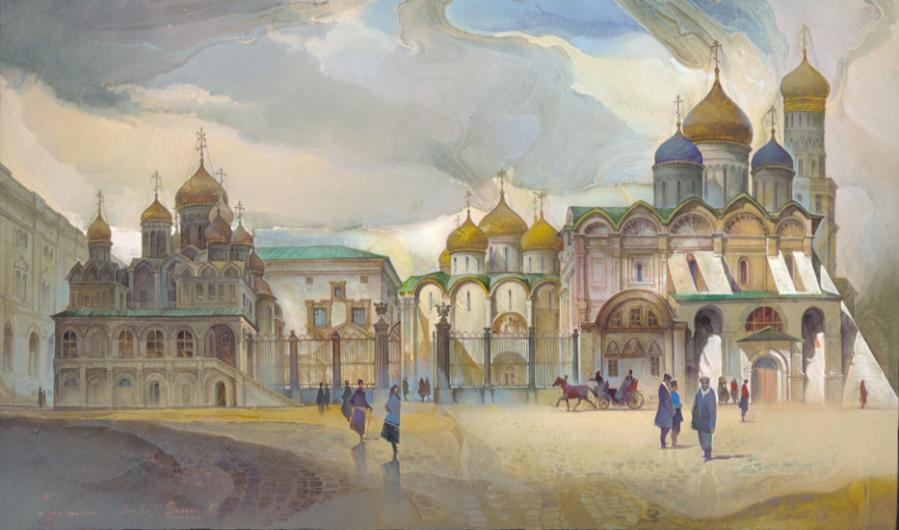 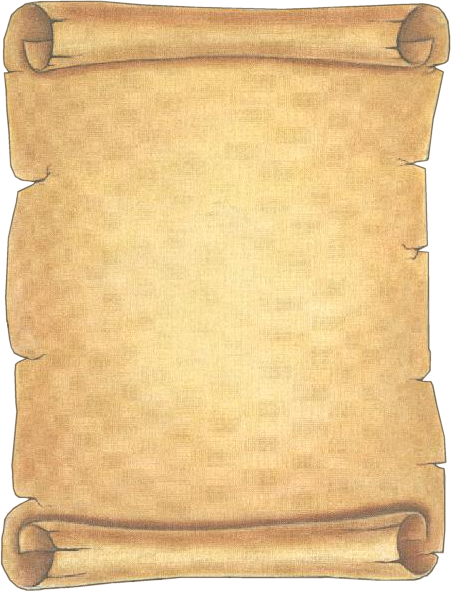 Успенский Собор Московского Кремля
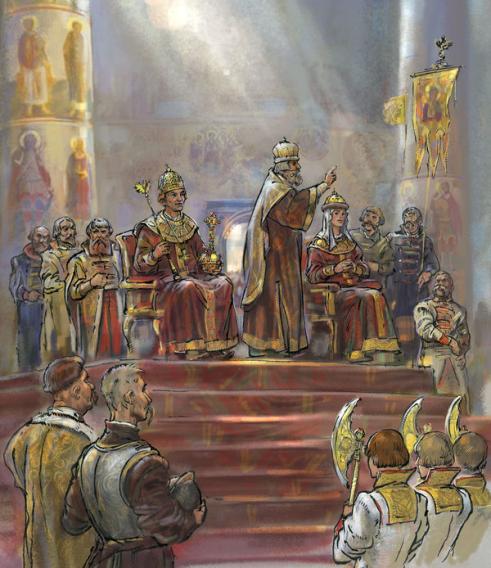 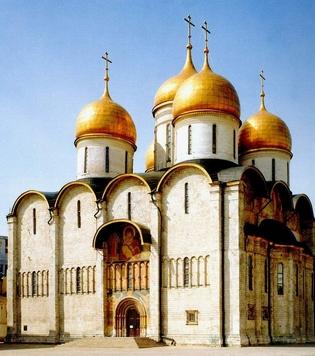 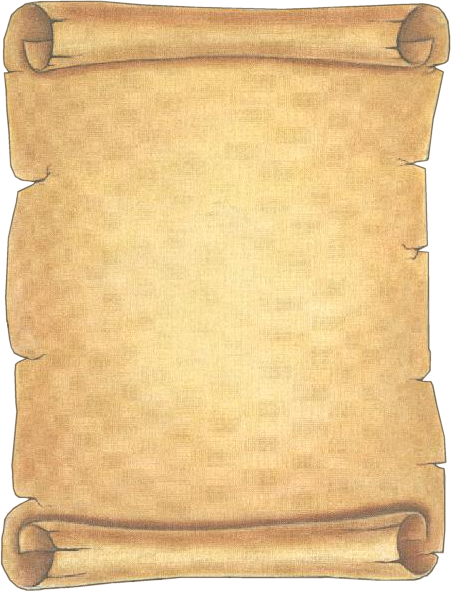 Архангельский Собор Московского Кремля
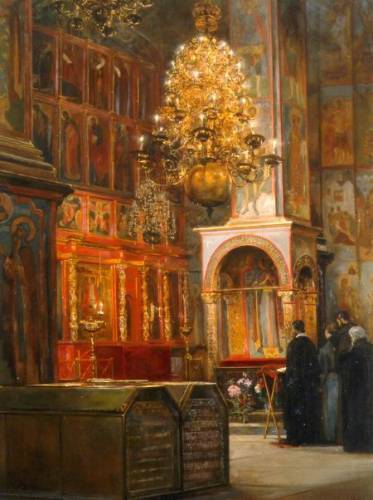 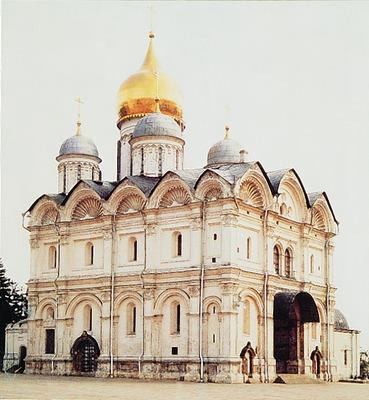 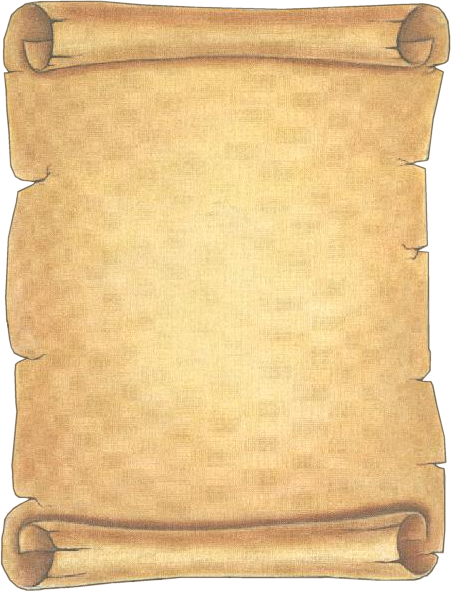 Благовещенский Собор Московского Кремля
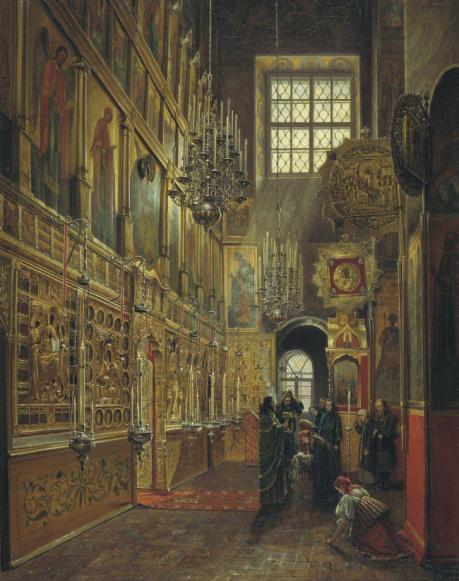 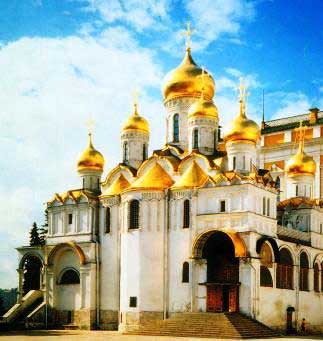 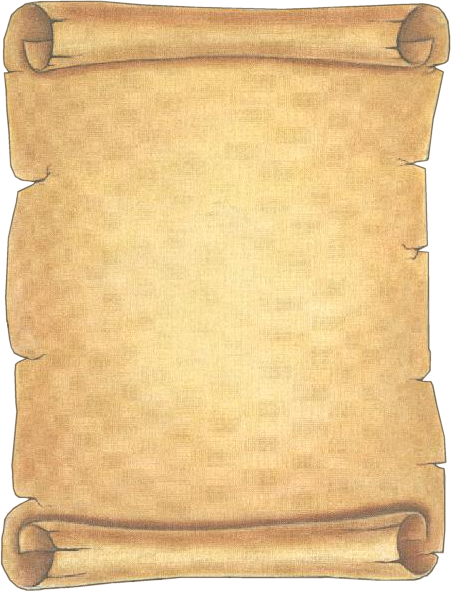 Колокольня Ивана Великого
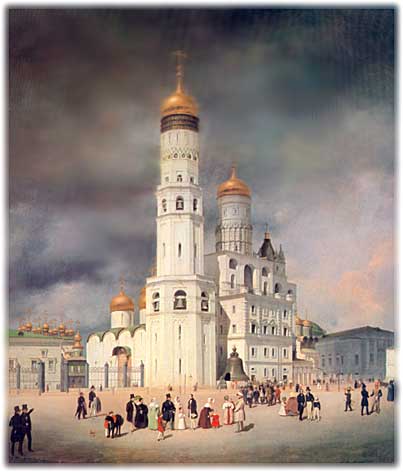 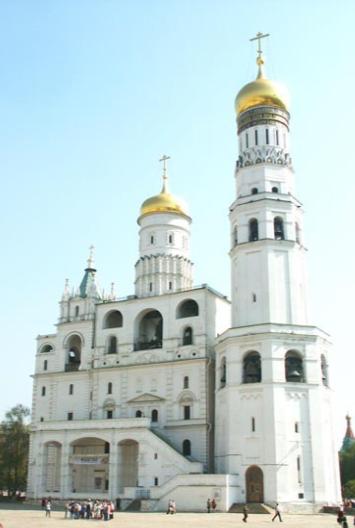 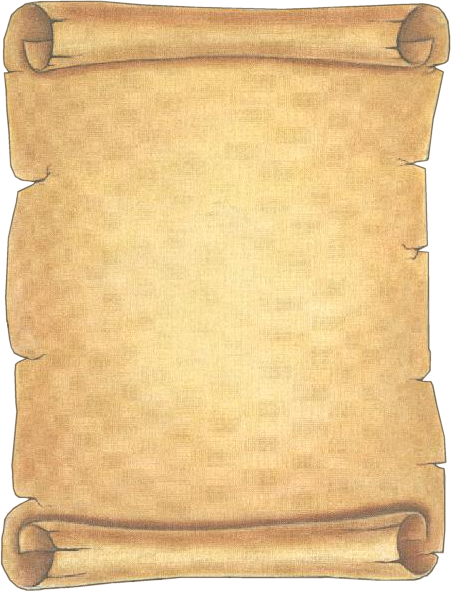 Грановитая палата
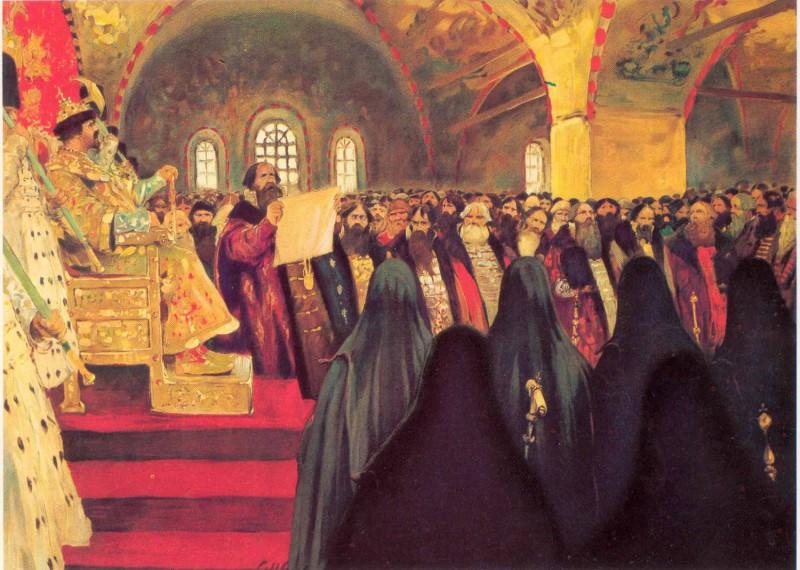 Земский собор
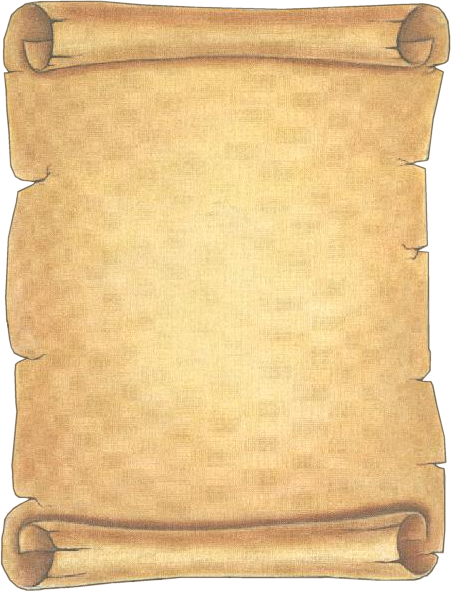 План – схема Московского Кремля
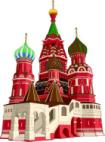 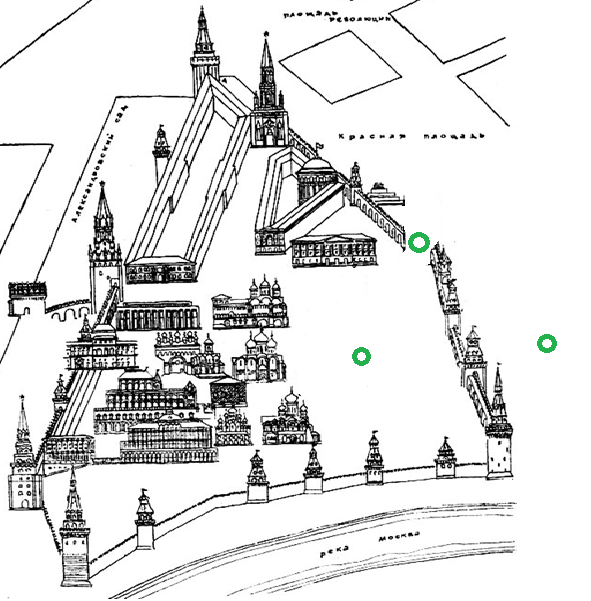 Собор Василия Блаженного
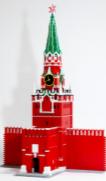 Спасская башня
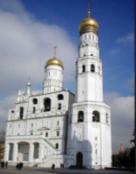 Колокольня Ивана Великого
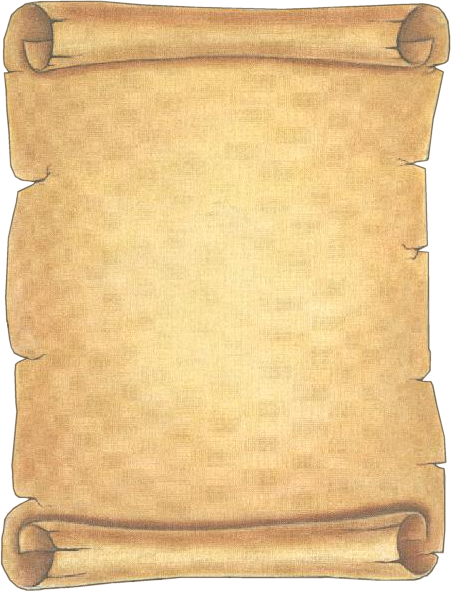 Молодцы!
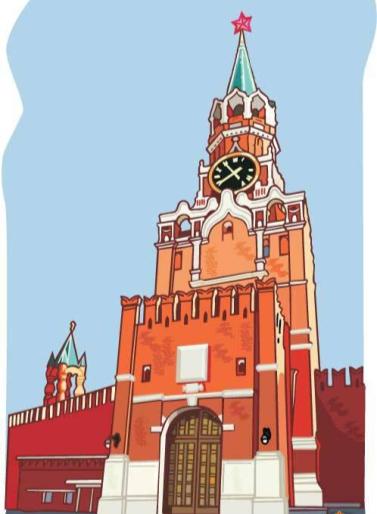 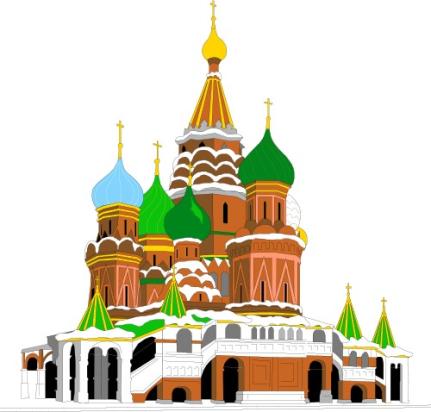